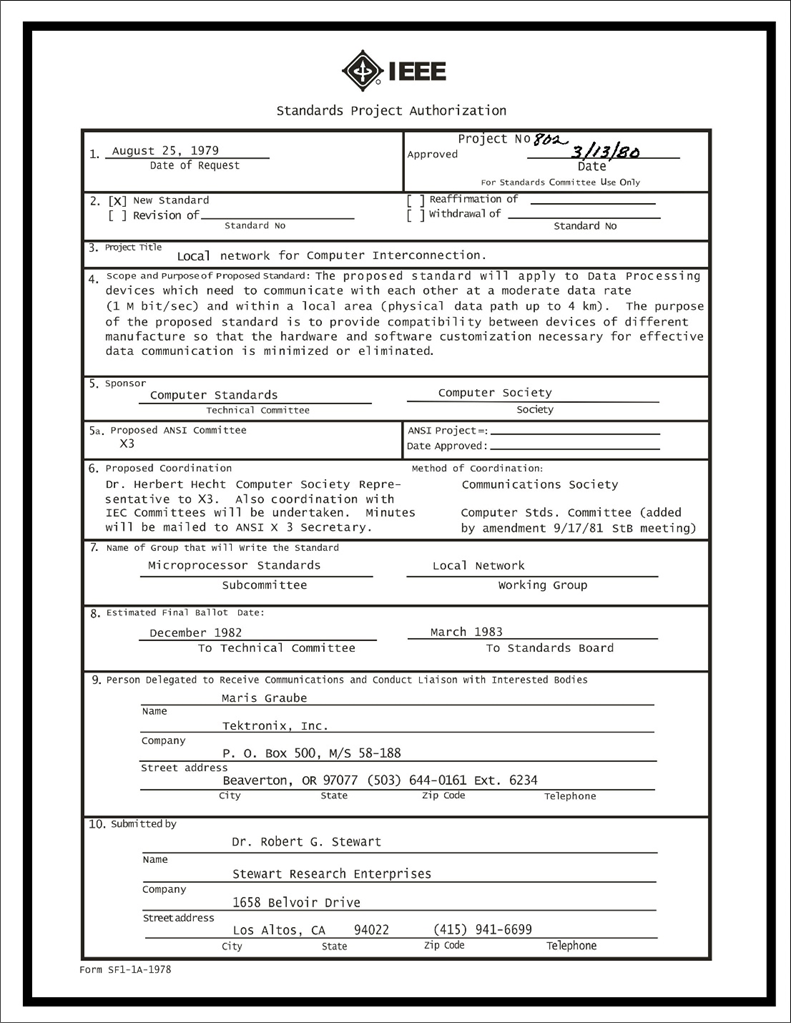 IEEE 802 LMSCExecutive Committee 05 APR 2022Electronic Meeting19:00-21:00 UTC15:00-17:00 ET
1
DCN ec-22-098-00-00EC
1.00 Meeting called to order/role call
2.00 Review/modify/approve agenda
2.01 Participation Slide Set URLs:
https://ieee802.org/sapolicies.shtml 
https://standards.ieee.org/content/dam/ieee-standards/standards/web/documents/other/Participant-Behavior-Individual-Method.pdf

Participant behavior is guided by IEEE Code of Ethics & Conduct
Participants shall act independently of others, including employers
Standards activities shall allow the fair & equitable consideration of all viewpoints
2
3.00 Chair’s Announcements
Proforma:
Use IMAT to log your attendance
Please enable mute when you are not speaking
Please use the Chat function to request being put in the queue
3
3.05 802/SA Task Forcestatus update
802/SA task force meeting held 25 April 2022 4-5pm ET

SA staff presented a high level timeline of the “Volunteer Document Management Solutions”
Nothing likely to start until 2023, Mentor and IMAT shall remain operational
SA staff to investigate SA’s ability to support mixed mode meetings and report back at the next 802/SA Task Force meeting.
Staff is unaware of any plans to terminate Webex support

Next meeting scheduled for 11 July 2022 4-5pm ET
4
9.0 EC Action Item Status Review
Action item review
tbd
5
Adjourn EC Meeting
6
802 Leadership Workshop-prior events
7